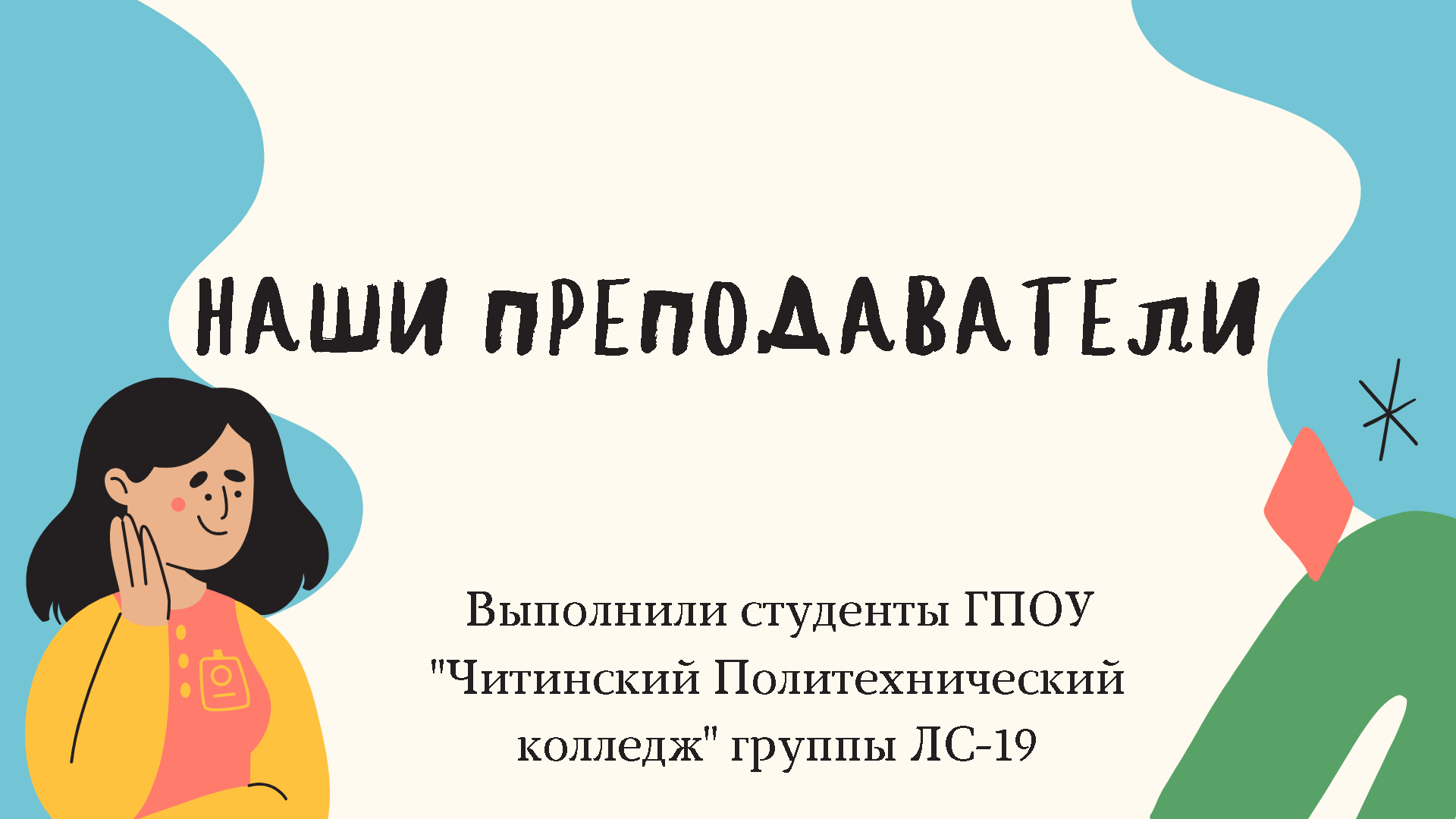 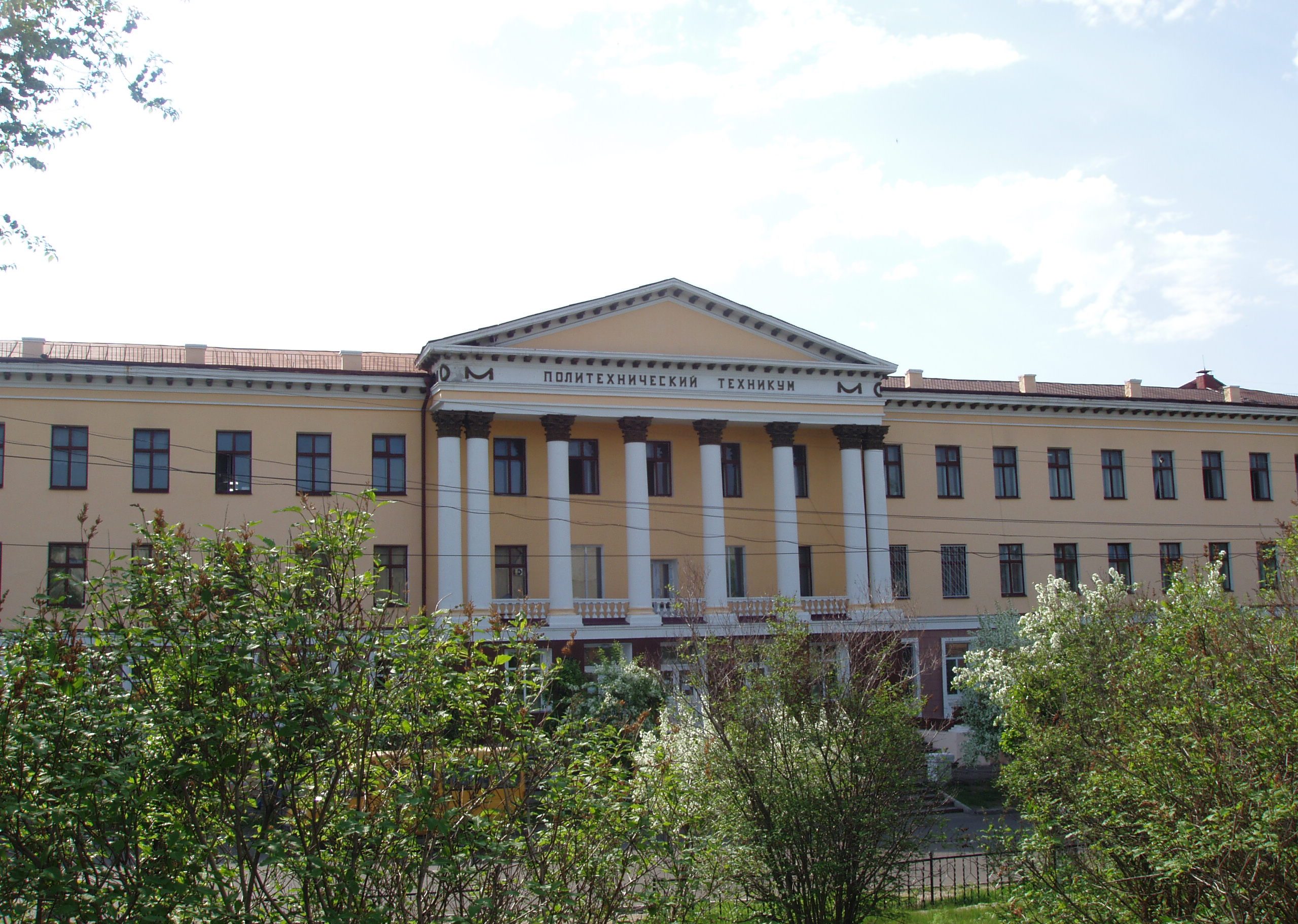 Министерство образования и науки Забайкальского края
ГПОУ  «Читинский политехнический колледж»
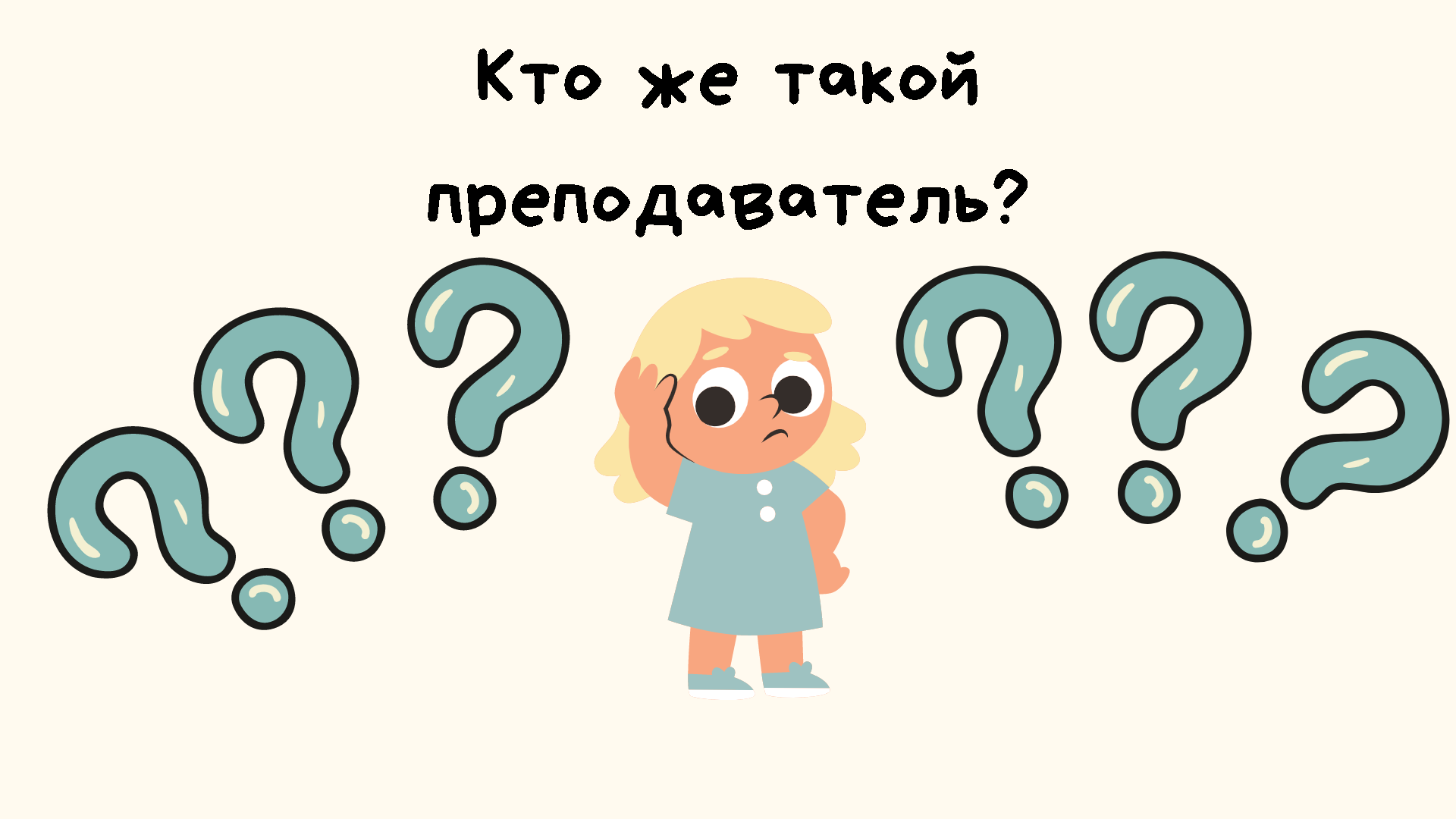 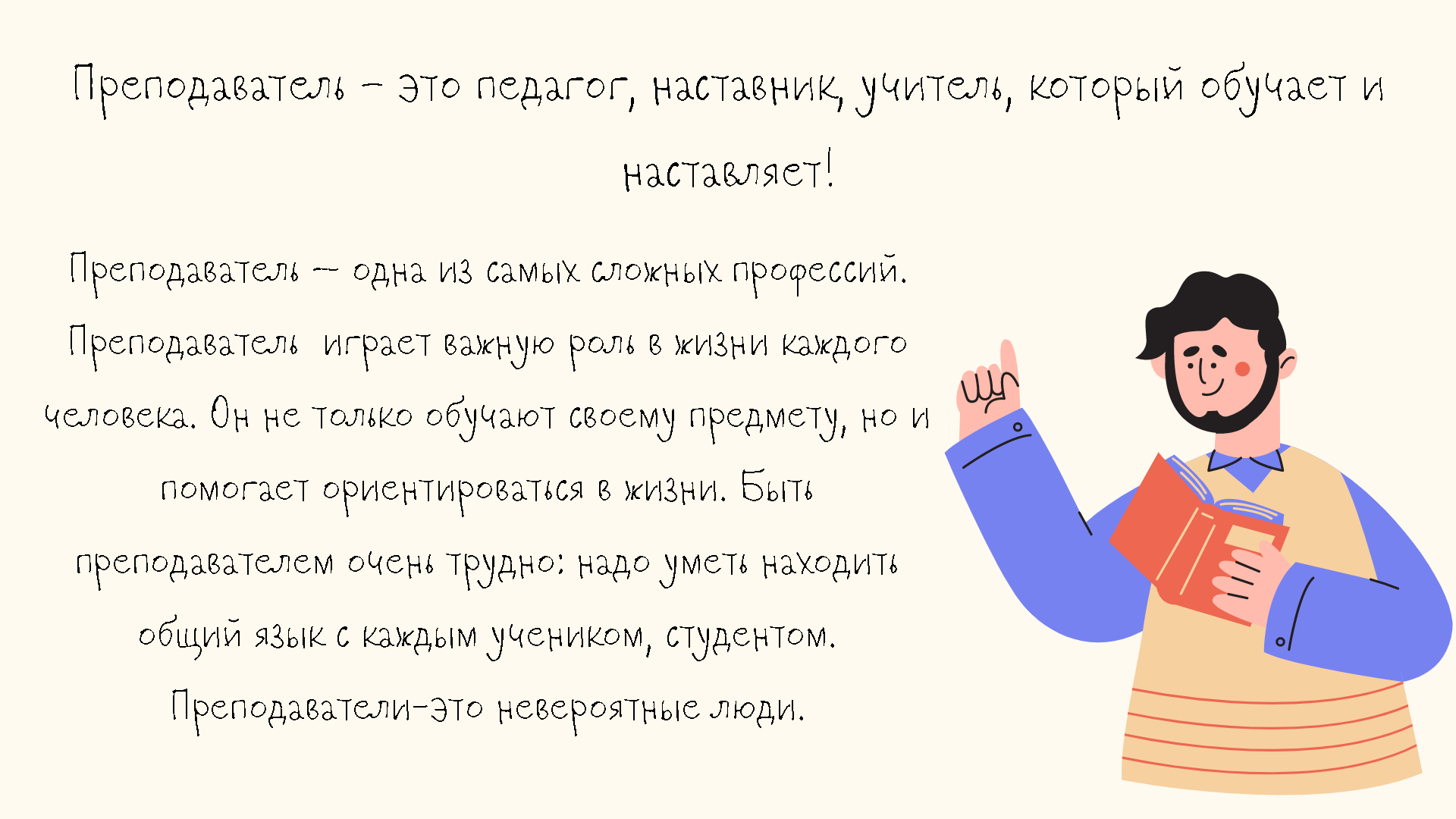 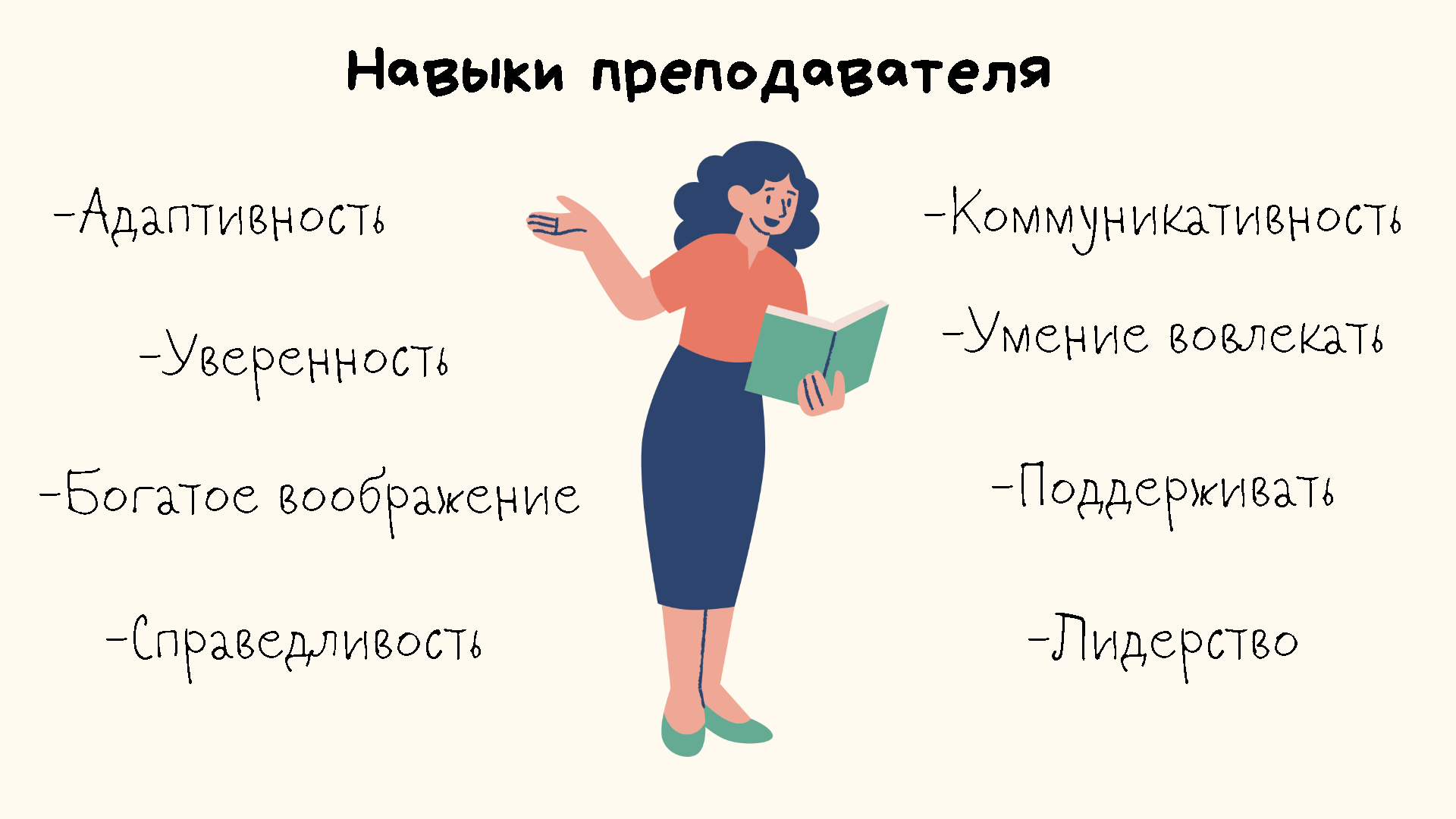 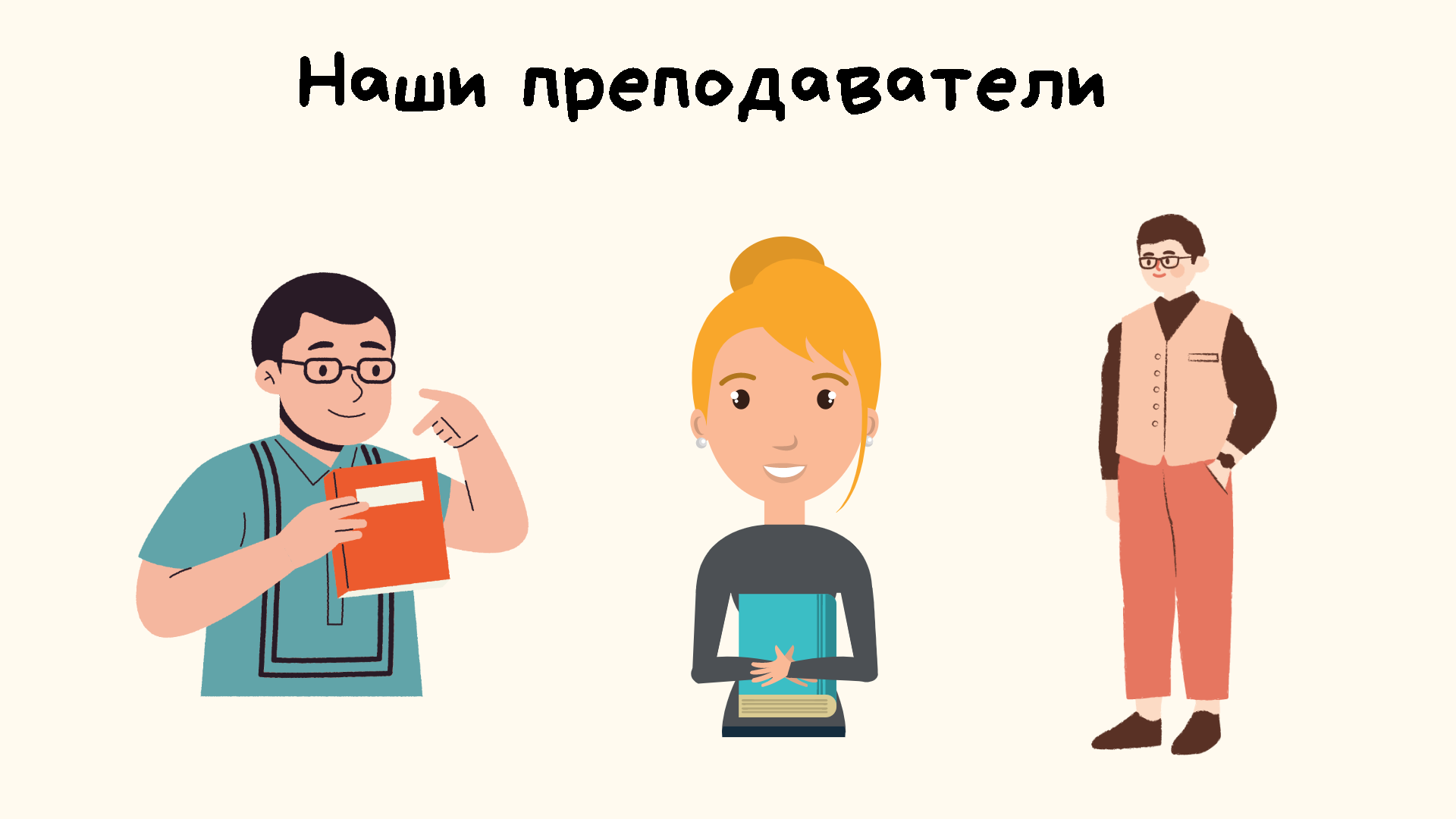 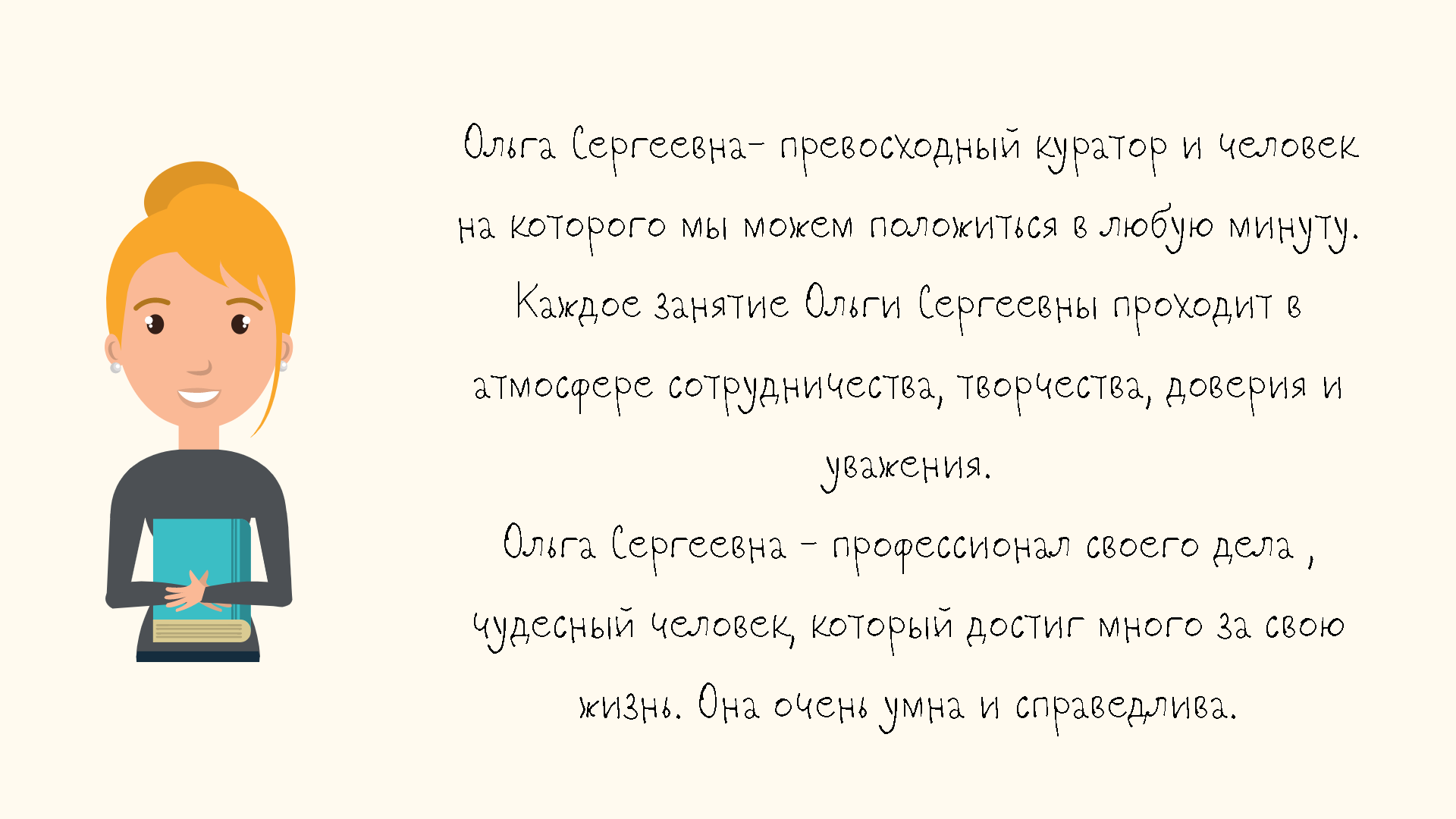 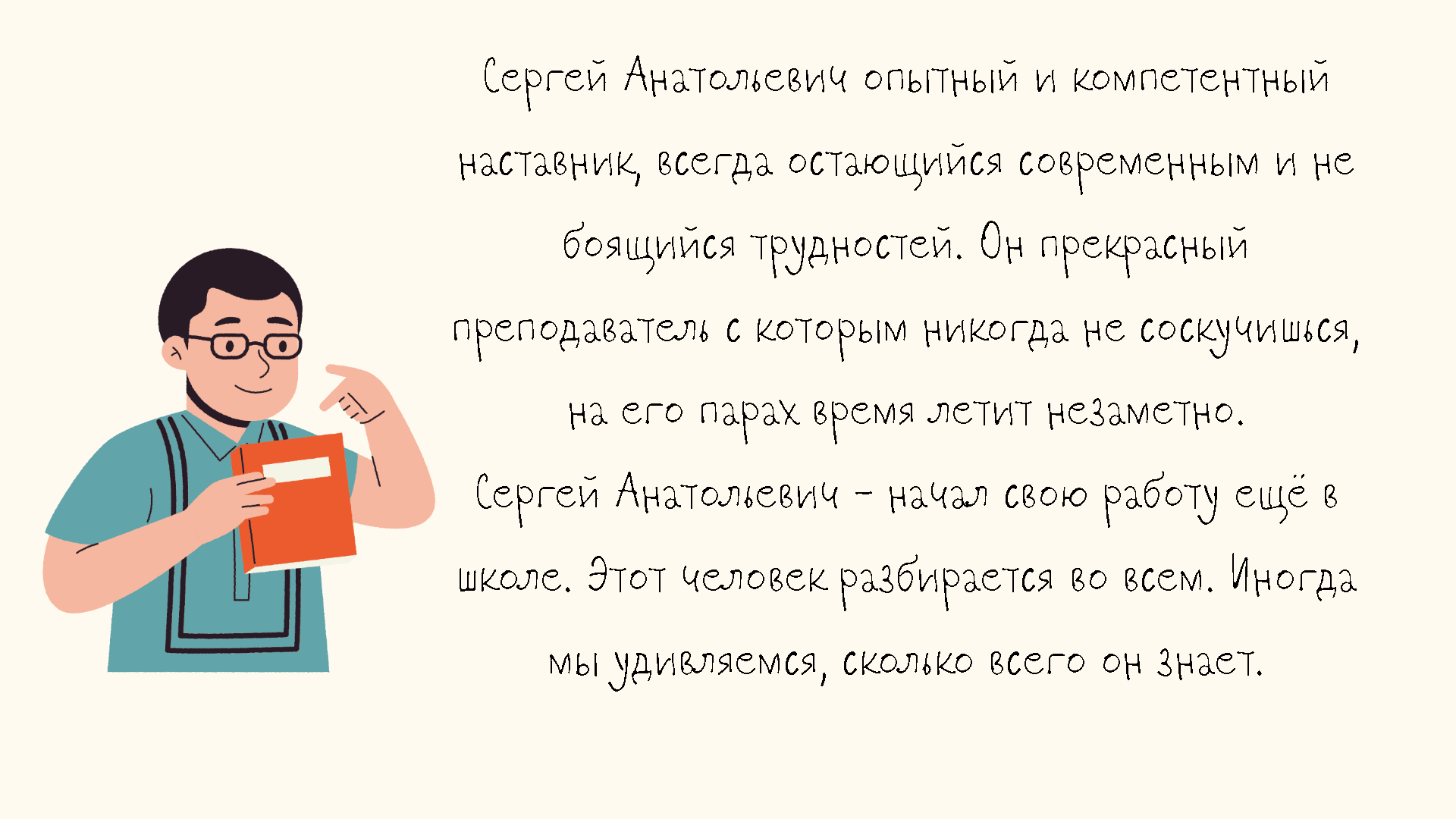 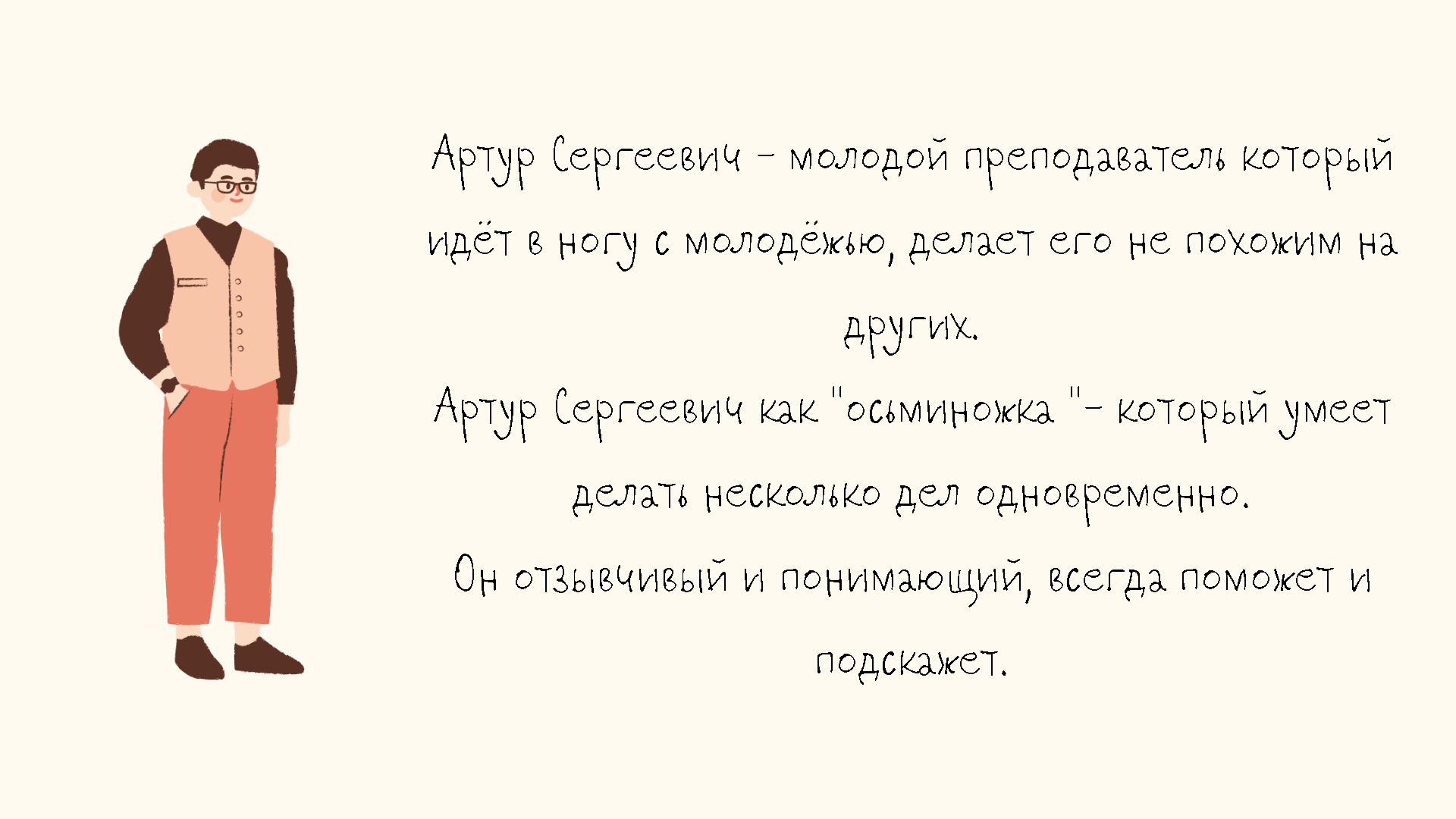 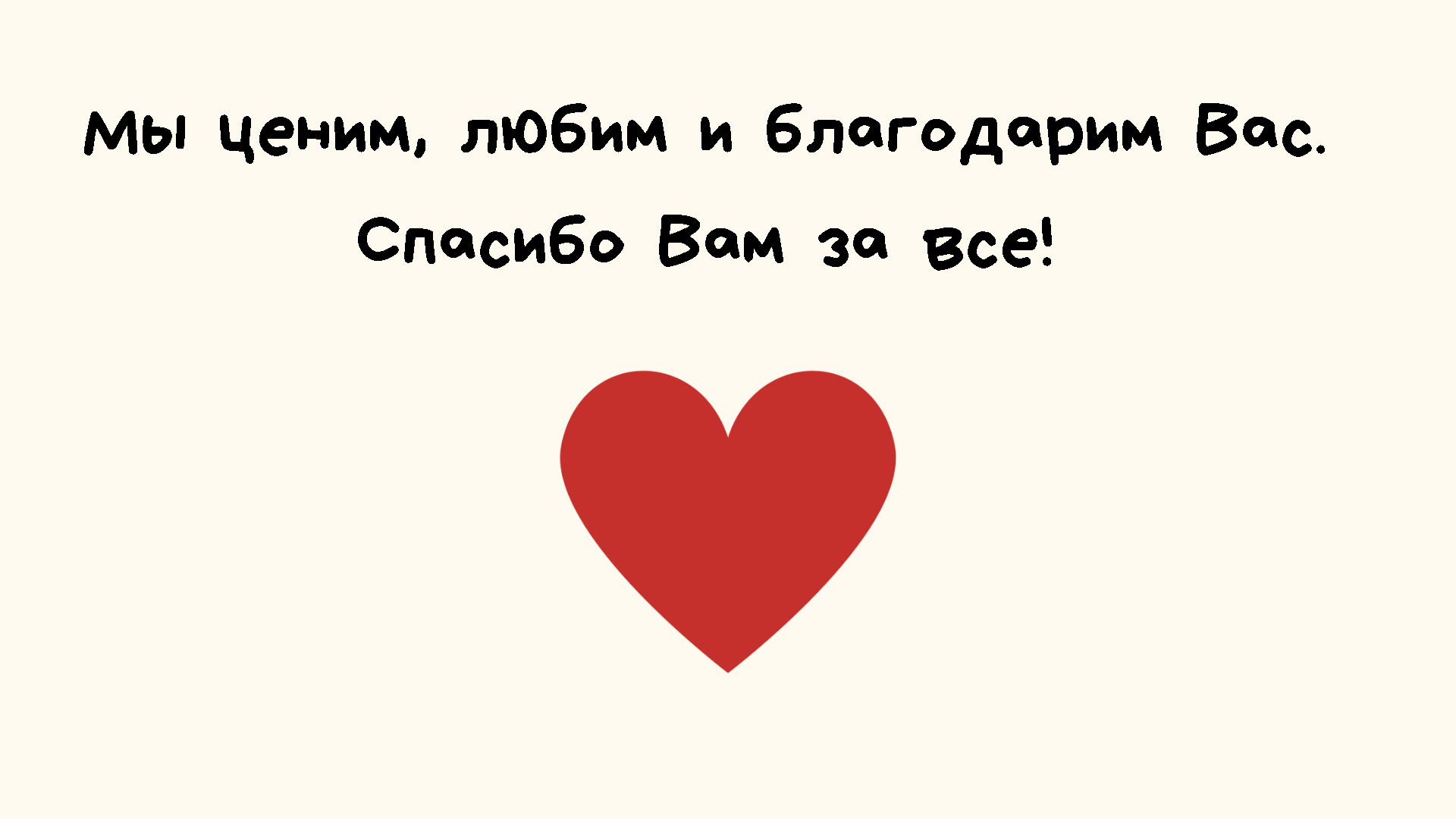